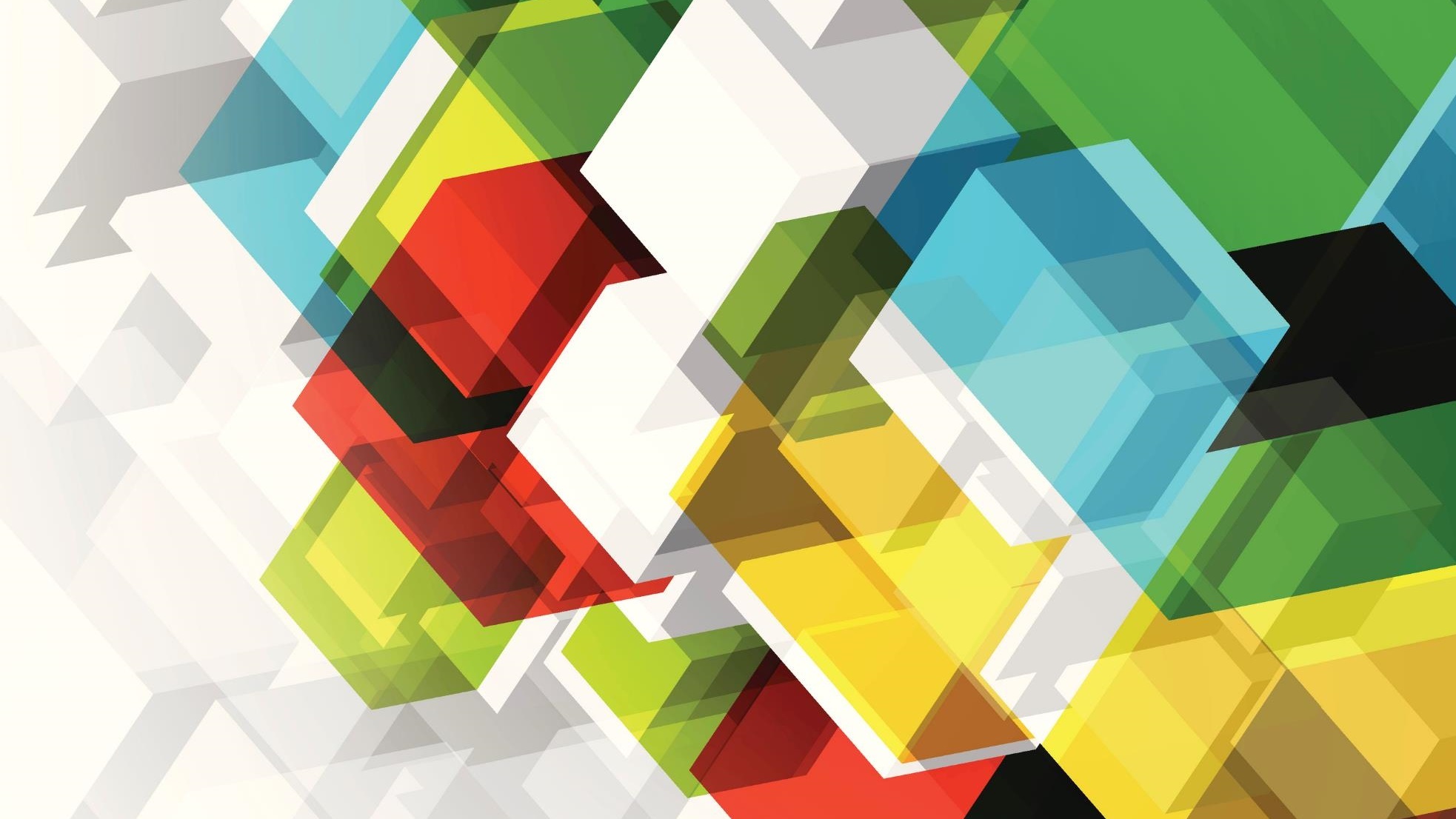 1Cloud Update
Marcia Saulo, Chief, Accounting
Greg Pease, Chief, Procurement
10/1/2020
Our New Foundation for the Future
What We Achieved
Integrated technology with Single Sign On
Moved to the Cloud
Improved reporting capabilities
Potential for paperless environment
Modernized accounting coding
Centralized AP with Supplier portal and Expense module
Business driven system
What We Experienced
Aggressive schedule with shifting timelines
2/29/20 Go Live with COVID-19 shutdown two weeks later
Collaborative evaluation of business processes
Engaged Departments
Limited resource pool 
Training challenges
Accounting crosswalk and POETA challenges
Where We Are
All Years concept not resolved yet
Balance sheets needed at lower levels than Funds
Data warehouse still to come
Change management an ongoing challenge
Revisiting identified implementation gaps
Knowledge transfer critical
Projects and grants module challenges
Applying lessons learned to next phases